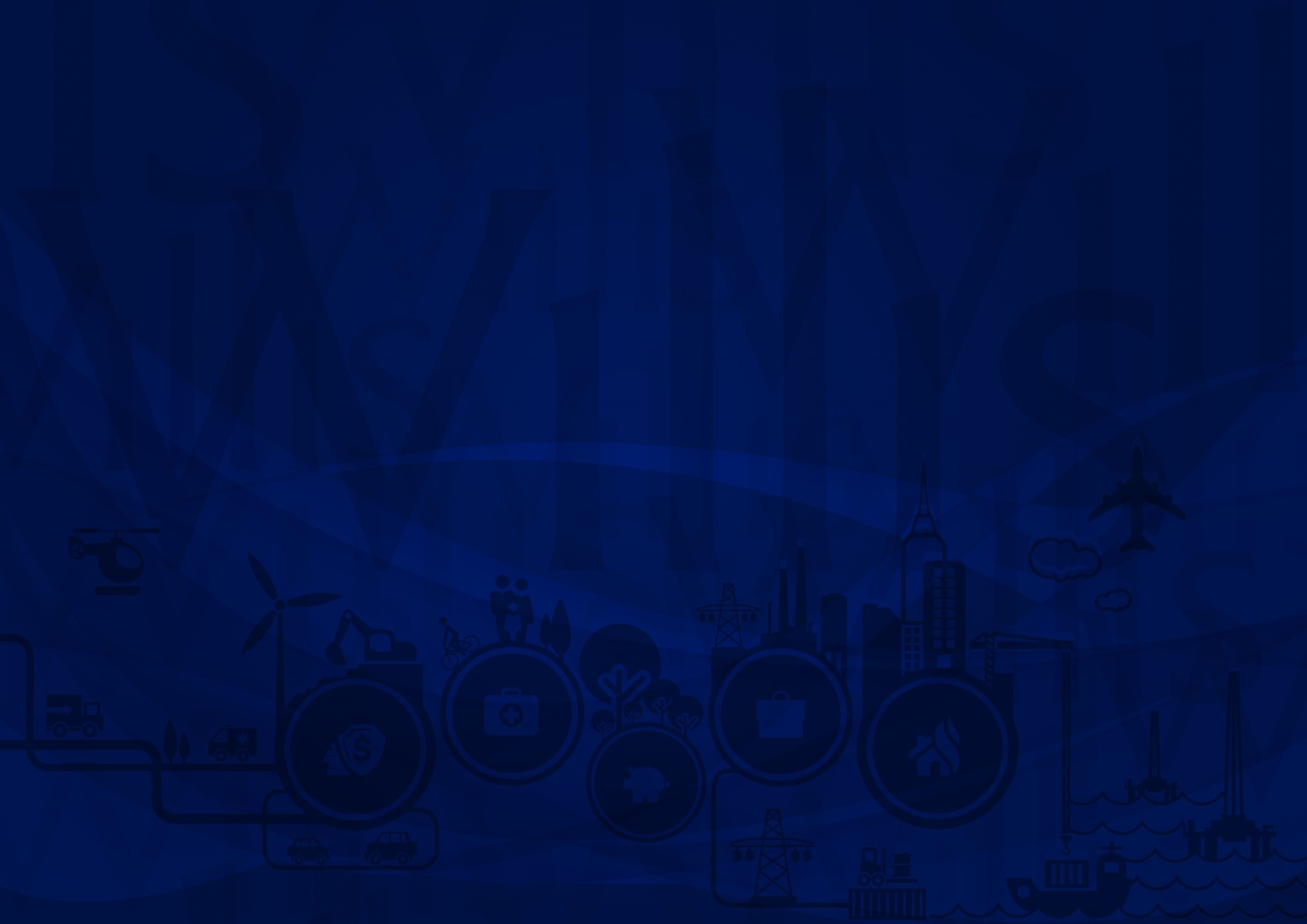 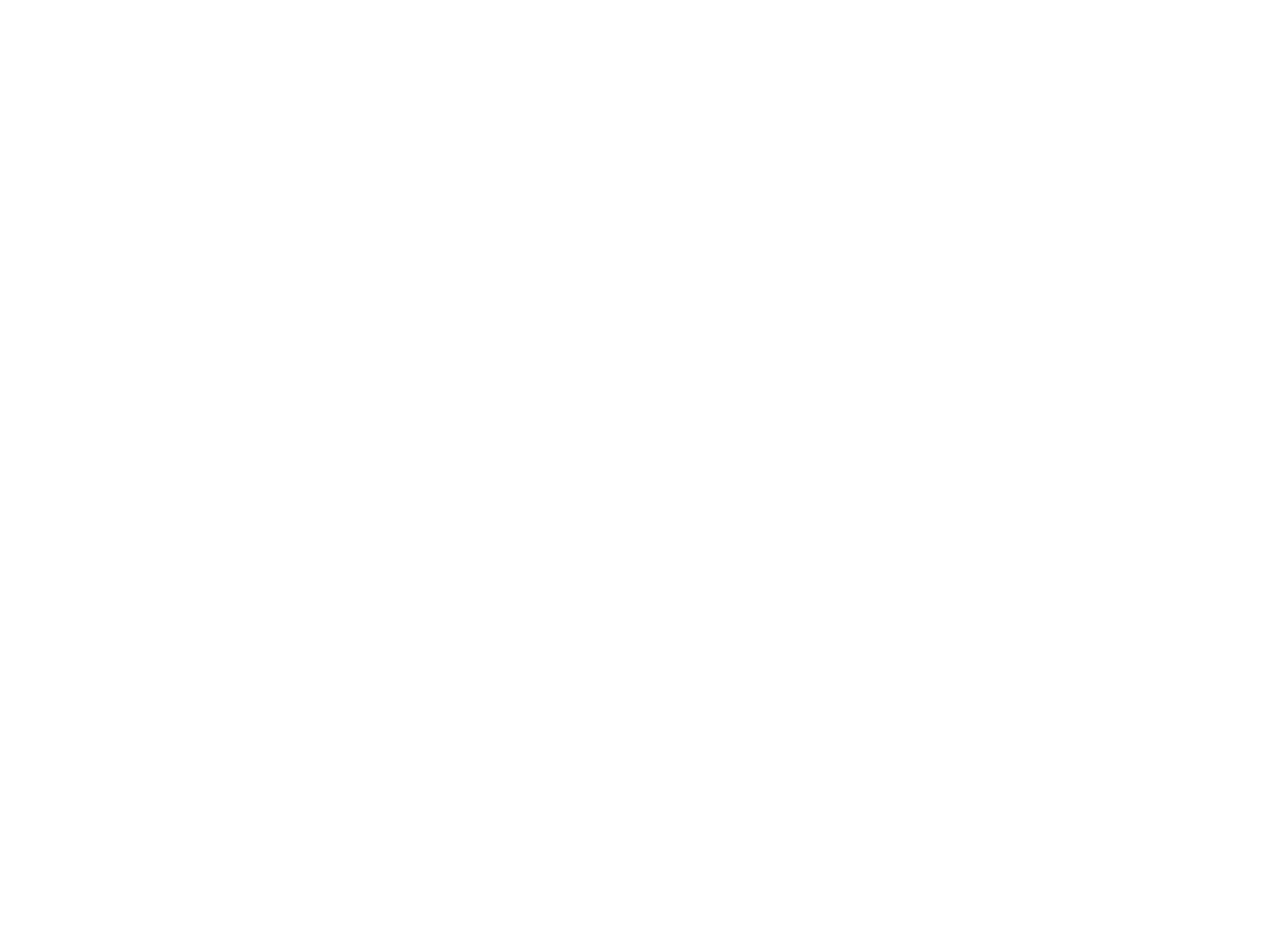 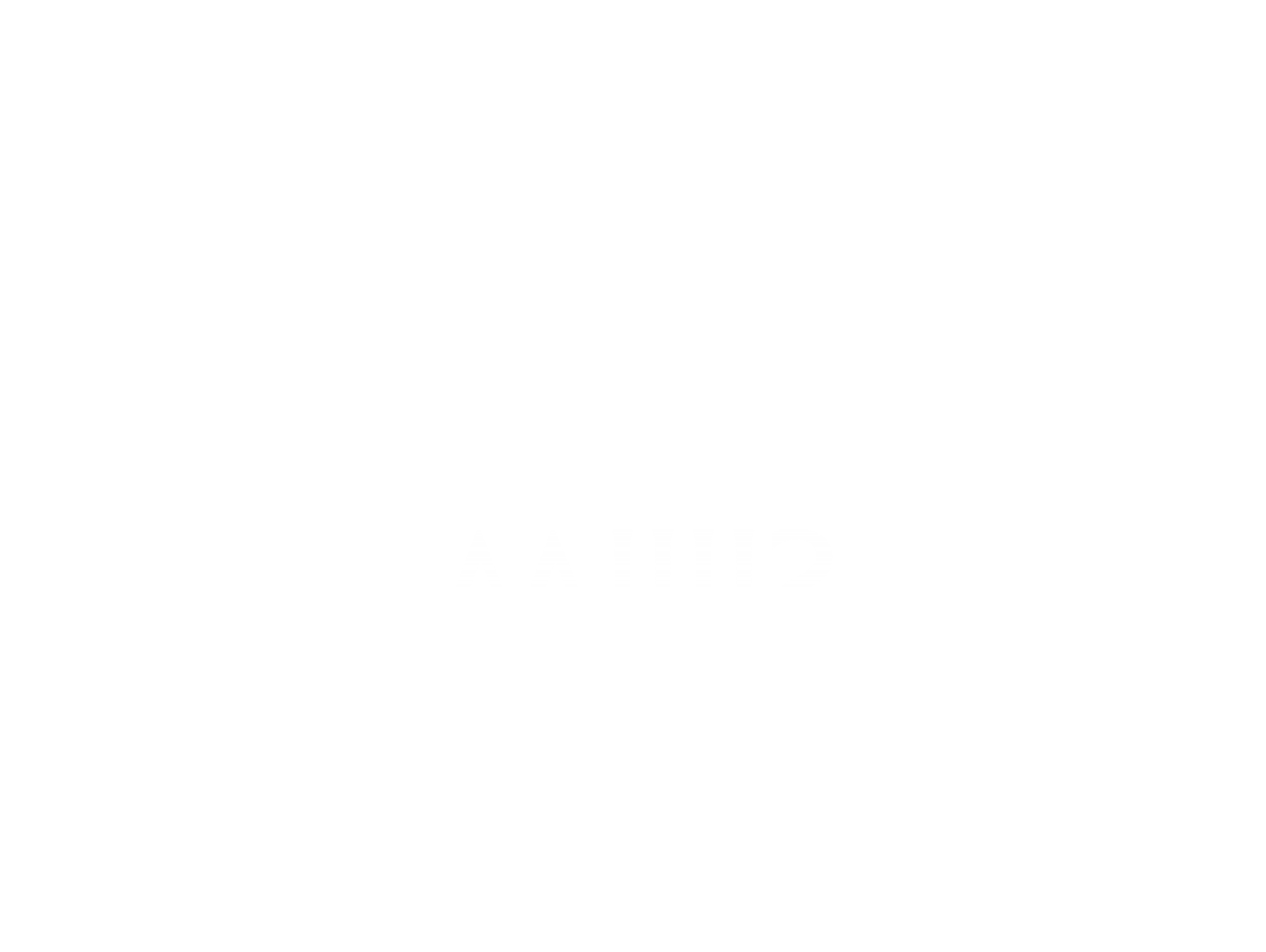 O SEGURO DE D&O 
  E A LEI ANTI-CORRUPÇÃO
São Paulo, 26 de outubro de 2015
Porque contratar o seguro d&O ?
Por que contratar o seguro de D&O?
Ter o seguro de D&O ou colocar os seus bens em um paraíso fiscal?
Qual a importância do executivo ter um seguro de D&O?
Quais são os executivos com maior exposição?
Qual limite de cobertura a ser contratado?
Seguro de D&O 
Cenário Atual
Cenário Atual do Seguro de D&O
Limites de R$ 1 Milhão a US$ 600 Milhões.
PRINCIPAIS RECLAMANTES
AMÉRICA LATINA RELATÓRIO SOBRE CORRUPÇÃO - setembro 2015]
Aqui estão alguns destaques da América Latina sobre corrupção até agosto de 2015.Argentina: três ex-funcionários da Argentina Mint (Casa de La Moneda) e um representante da empresa alemã Atlântico Zeiser foram condenados à prisão por um esquema de superfaturamento, em que os funcionários aceitaram subornos ao aprovar contratos para a compra de equipamentos.Principal candidato da oposição Mauricio Macri, está sendo investigado por contratos com uma empresa de propriedade de Fernando Niembro, um famoso jornalista esportivo e um dos líderes atuais da PRO (Proposta Republicana),. A empresa de Niembro, La Usina, alegadamente recebeu US $ 2,5 milhões para realizar pesquisas e gerenciar contratos de publicidade.Chile: o Ministério Público acusou 19 pessoas de infrações fiscais e violações das leis de doação relacionadas com casos de corrupção envolvendo dois grandes conglomerados, o grupo Penta e a SQM Mineiração.O exército chileno admitiu que foram feitas  milhões de dólares em compras fictícias de equipamento militar.Colômbia: o governador de Cundinamarca, Alvaro Cruz, renunciou ao cargo depois de ser acusado pelo escritório do procurador em um escândalo de corrupção em Bogotá. Cruz supostamente pagou subornos a funcionários da cidade em troca de contratos no valor de $ 7,8 milhões. O processo é conhecido como o “ Contrato de Carrossel".Gabinete do Procurador-Geral prendeu seis oficiais de imigração por conta de reclamações sobre registros de entrada e saída alterados de viajantes no Aeroporto Internacional Eldorado de Bogotá. O réu fazia parte de uma rede criminosa envolvida em falsificação de documentos, encobrindo antecedentes criminais, tráfico de seres humanos, entre outros.
AMÉRICA LATINA RELATÓRIO SOBRE CORRUPÇÃO - setembro 2015]
Guatemala: o escândalo La Linea continua. O presidente Otto Pérez Molina renunciou em 03 de setembro e vai enfrentar acusações de escandalo em seu governo. Um dia antes, o Congresso Nacional retirou a imunidade de Molina, 64 anos, que estava no cargo desde janeiro de 2012.

Honduras: manifestantes exigiram a renúncia do presidente Juan Orlando Hernandez e a  instalação de uma comissão da ONU para investigar a corrupção. Hernandez supostamente desviou mais de $ 330.000.000 do fundo de seguridade social.Panamá: um ex-diretor regional da SAP International Inc., Vicente Eduardo Garcia, se declarou culpado de conspiração por violar a Lei de Práticas de Corrupção no Exterior por subornar autoridades panamenhas para ganhar contratos de tecnologia do governo para SAP. O Ministério Público iniciou uma investigação oficial.Ex-diretor da Superintendência del Mercado de Valores de Panamá (SVM), Ignacio Fabrega, estava foragido desde março, se entregou às autoridades e vai ser julgado por corrupção. Ele  implicou o ex-presidente do Panamá, Ricardo Martinelli (2009-2014) em um esquema envolvendo Pacific Financial (FP), uma corretora que está agora em processo de liquidação.Peru: o Instituto Basel para Governança, que auxilia na recuperação de bens obtidos de forma ilegal, anunciou a abertura de um escritório em Lima, um projeto apoiado pelo governo suíço.Uruguai: o Banco de Seguros do Estado (BSE) aciounou cinco de seus especialistas em acusações criminais contra eles por conta de uma suposta rede de corrupção que inflou as avaliações de veículos danificados entre 100% e 200%.Venezuela: o governador do estado de Miranda, Henrique Capriles, acusou o Ministro da Alimentação, Carlos Osorio, de estar envolvido em corrupção com importações de alimentos para o país.
AMÉRICA LATINA RELATÓRIO SOBRE CORRUPÇAO - setembro 2015
2015 relatório da Transparência Internacional Exportação Corrupção indica que cerca de metade dos países da convenção anti-suborno da OCDE não conseguiram processar quaisquer casos de suborno estrangeiro desde 1999.Nove países com execução de 12,6 por cento das exportações mundiais têm apenas limitado, e de vinte países, com 20,5 por cento das exportações mundiais têm pouca ou nenhuma fiscalização.Incluído neste último grupo é o Brasil, que responde por 1,3 por cento das exportações mundiais. Apesar de ainda ser um retardatário, pontuação execução do Brasil está melhorando.Usando o sistema de ponto da Transparência Internacional, a pontuação do Brasil foi de 5 a 12 pontos em um ano - apenas um ponto abaixo do nível necessário para ser considerado um país com "aplicação limitada."Apesar de não ter concluído qualquer caso, com sanções, entre 2011 e 2014, o Brasil iniciou duas investigações em 2011, três investigações em 2012, e três investigações em 2014, com um deles considerado um "caso importante."_________________________________________________________________________________________________O Relatório de Corrupção de 2015 da Transparência Internacional citou deficiências graves na pesquisa e publicação de dados sobre a aplicação do Brasil. Mas o relatório observou relatórios mais detalhados para o Registro Nacional de Empresas inidôneas e suspensas (CEIS) para as entidades públicas, sob todos os ramos e esferas de governo.O objetivo sob o banco de dados CEIS é consolidar a lista de empresas e indivíduos que tenham sido sancionados, a fim de restringir o seu direito de participar de licitações para ou realizar contratos públicos.
AMÉRICA LATINA RELATÓRIO SOBRE CORRUPÇÃO - setembro 2015
Além de pontuação do Brasil, TI também falou sobre três outras questões: a adequação das sanções, a protecção dos denunciantes, e coleta e acesso a informações sobre a aplicação.TI considera sanções adequadas cruciais para o sucesso na aplicação da convenção anti-suborno da OCDE. O Congresso Nacional está debatendo um projeto de lei abordando a responsabilidade penal das pessoas jurídicas. A aprovação do projeto poderia ajudar a promover a aplicação de sanções eficazes, proporcionais e repressivas.Espe projeto impõe sanções administrativas a entidades para atos contra o bem-estar público. Mas o sistema legal brasileiro ainda não prevê a responsabilidade penal das pessoas jurídicas que cometem suborno.Uma exceção são os Crimes Ambientais.  Sua extensão está agora a ser discutida no âmbito do novo Código Penal (PLS nº 236/2012).Esse novo direito penal inclui o artigo 41. estabelece que "as pessoas jurídicas de direito privado serão responsabilizados criminalmente por atos cometidos contra a administração pública, a ordem econômica, o sistema financeiro e para o ambiente, em que a infracção for cometida por uma decisão de seu representante legal ou contratual ou de seu órgão colegiado, no interesse ou benefício da entidade. "
AMÉRICA LATINA RELATÓRIO SOBRE CORRUPÇÃO - setembro 2015
Também está sendo debatido no Congresso do Brasil é a proteção dos denunciantes.Denunciantes funcionários públicos já têm direito a algumas proteções. A Lei de Acesso à Informação afirma que "Nenhum servidor civil pode ser civil, penal ou administrativamente responsável por dar ciência a uma autoridade superior ou, quando há suspeita de envolvimento de um presente, a outra autoridade competente, para efeitos de verificação de informações sobre a prática de crimes ou má conduta submetidos à sua apreciação, embora, como resultado da posição, emprego ou função pública ".Um projeto de lei do congresso está debatendo autorizar recompensas monetárias para denunciantes que expõem a corrupção pública ou resíduos (PL nº 1701/2011).Outro projeto de lei iria proteger os trabalhadores que denunciem o cometimento de um crime, atos de má conduta, violação de direitos trabalhistas, ou qualquer outro ato ilegal, no âmbito da relação de trabalho (PLS nº 362/2015).


O Relatório de Corrupção de 2015 da Transparência Internacional citou deficiências graves na pesquisa e publicação de dados sobre a aplicação do Brasil. Mas o relatório observou relatórios mais detalhados para o Registro Nacional de Empresas inidôneas e suspensas (CEIS) para as entidades públicas, sob todos os ramos e esferas de governo.O objetivo sob o banco de dados CEIS é consolidar a lista de empresas e indivíduos que tenham sido sancionados, a fim de restringir o seu direito de participar de licitações para ou realizar contratos públicos.
LISTA DE PAISES COM EMPRESAS EM PROCESSOS DE INVESTIGAÇÃO (outubro 2015)
Uma pesquisa que compila Investigações Corporativas tabulou todos os países mencionados ou citados em relação a 79 empresas incluídas na lista mais recente.China lidera os países relatados para ser envolvido nas investigações da FCPA com 29 menções.O Brasil é seguinte com 15 menções, em seguida, a Rússia e a Índia, com 8 e 6 respectivamente.Nomes dos países divulgados de um total de 129 vezes nas 79 investigações pendentes
LISTA DE PAISES COM EMPRESAS EM PROCESSOS DE INVESTIGAÇÕES (outubro 2015)
Os países mencionados mais frequentemente são:
China – 29
Brasil – 15 
Rússia – 8 
Índia – 6 
Polónia – 4 
Uzbequistão – 4 
UAE – 3 
Arábia Saudita – 3 
Argentina – 3 
Líbia – 3 
África do Sul – 3 
México – 3 
Alemanha – 3 
Itália – 3 
Angola - 3
Cinco outros países foram citados duas vezes e 26 países foram mencionados uma vez.
Como está sendo contratado e/ou renovado o seguro de D&O?
A subscrição hoje está mais rígida ?

Atualmente os underwriters das seguradoras estão analisando toda a estrutura acionária da empresa, de forma que uma subsidiária pode até ser excluída da cobertura, por estar envolvida em alguma operação considerada suspeita;

Algumas seguradoras tem uma “lista negra” de executivos que devem ser excluídos expressamente na apólice; 

Estão sendo colocadas exclusões específicas – atos fraudulentos. atos de corrupção, contratos com o governo, etc.

Algumas coberturas estão sub-limitadas;

Inclusão de Franquias ou Franquias mais elevadas;

Prêmios mais elevados, dependendo da atividade e da experiência da empresa/seus executivos;

E negando com mais frequência a aceitação de alguns riscos;

Estudo especial para empresas em processo de recuperação judicial.
Importância do dever do segurado de informar
Questionários a serem preenchidos pelo tomador/segurado. Qual a importância destas informações e as suas implicações?

Informar qualquer fato  e/ou objeto de uma reclamação contra a pessoa jurídica, ou apenas aqueles notificados contra a pessoa física do segurado ? 
O segurado foi notificado na sua pessoa física, como deve proceder ?
Circular 445 da SUSEP – Lavagem de dinheiro – preenchimento obrigatório. 
Procedimentos de Compliance / Controles Internos / Politica de Ética das Empresas
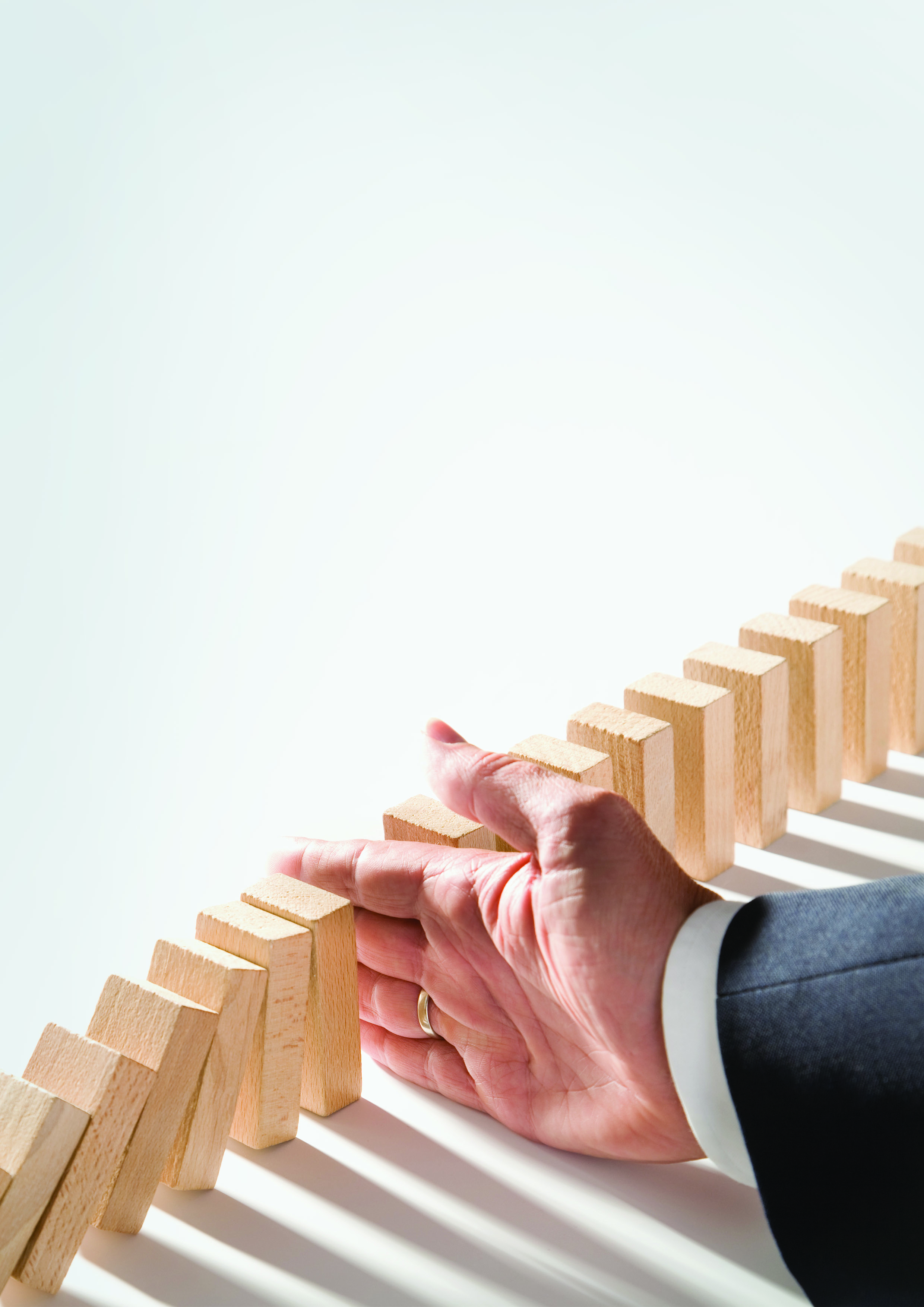 Perspectivas
Qual a expectativa do seguro de D&O para o futuro ?
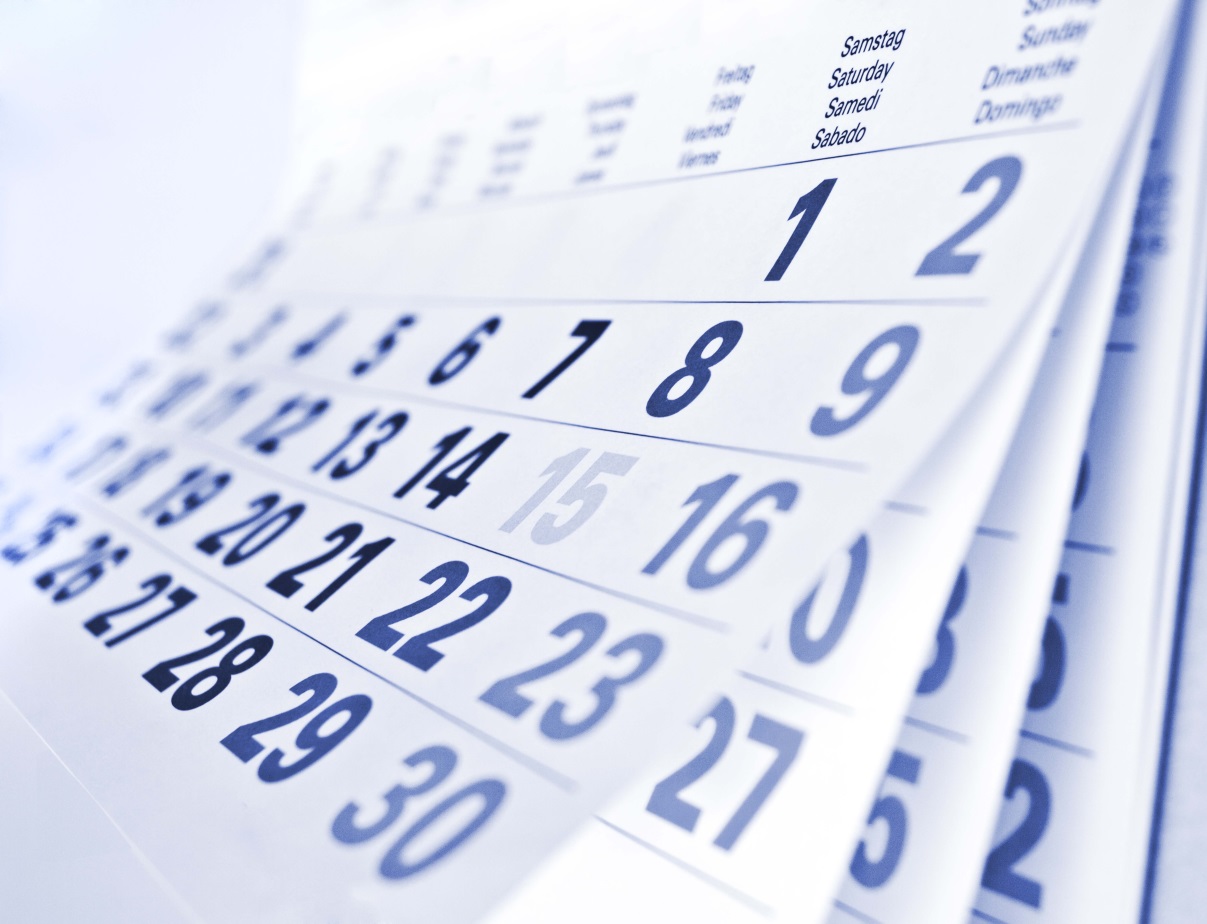 Sucessão/Grupo Econômico
Responsabilidade da Sucessora:

Fusão e Incorporação - a responsabilidade da sucessora se aplicará a obrigação de pagamento de multa e reparação integral do dano causado, até o limite do patrimônio transferido, exceto no caso de simulação ou evidente intuito de fraude, devidamente comprovados

Responsabilidade solidária do Grupo Econômico, e no âmbito do contrato das consorciadas, à obrigação de pagamento de multa e reparação integral do dano.
Programa de Compliance
PILARES DE UM PROGRAMA DE COMPLIANCE, COM BASE NAS LEGISLAÇÕES INTERNACIONAIS E A EXPECTIVA DA REGULAMENTAÇÃO FEDERAL

Compromisso e envolvimento visível da alta administração;

Procedimentos bem definidos (Código de ética e conduta políticas anticorrupção);

Análise periódica de riscos;

Liderança/Autoridade do Compliance Officer;

Treinamentos periódicos (mudança de cultura);

Controles internos (incluindo existência de livros e registros contábeis financeiros, “Due Diligence” de terceiros e em operações societárias e de parcerias/cláusulas anticorrupção/monitoramento);

Canais de denúncia;

Ações corretivas (medidas disciplinares); 

Avaliação contínua do programa; e

Delação remunerada ?
VANTAGENS DE TER UM PROGRAMA DE COMPLIANCE
Evitar que a empresa envolva-se em atos de corrupção (interna ou externa);

 Aumento concreto do VALOR da empresa (diferencial competitivo/atração de investimentos);

 Redução de multas e penalidades  previstas nas leis brasileiras e estrangeiras;

 Possibilidade de penalizar o parceiro comercial ou agente corruptor interno;

 Facilitação para obtenção de um Acordo de Delação – Proteção do funcionário, incentivo financeiro,

 Prevenir fraudes financeiras,  

 Proteger a empresa de danos à reputação (dano da marca); 

 Estimula a cultura ética na empresa

E... reduz o custo do seguro
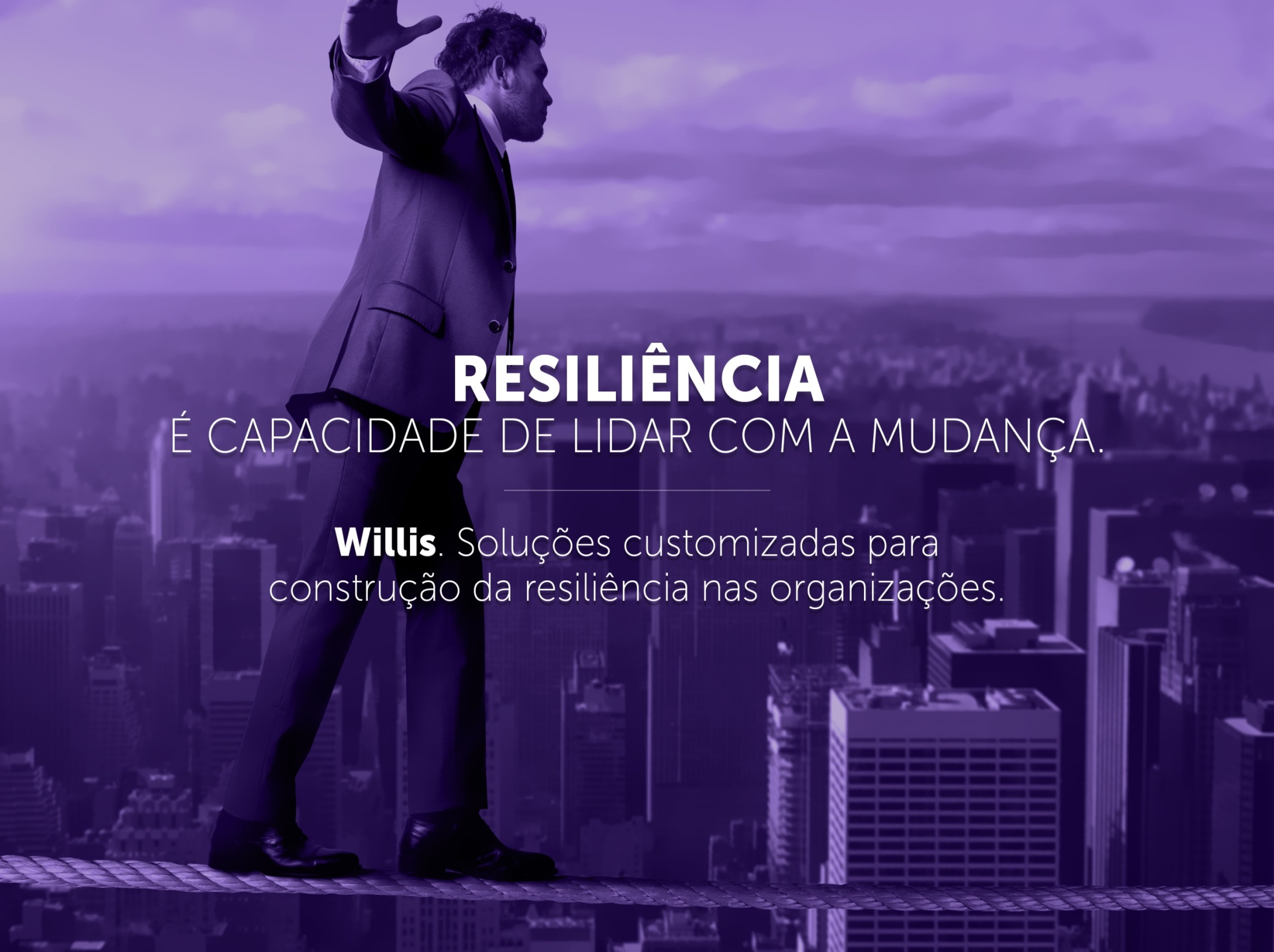 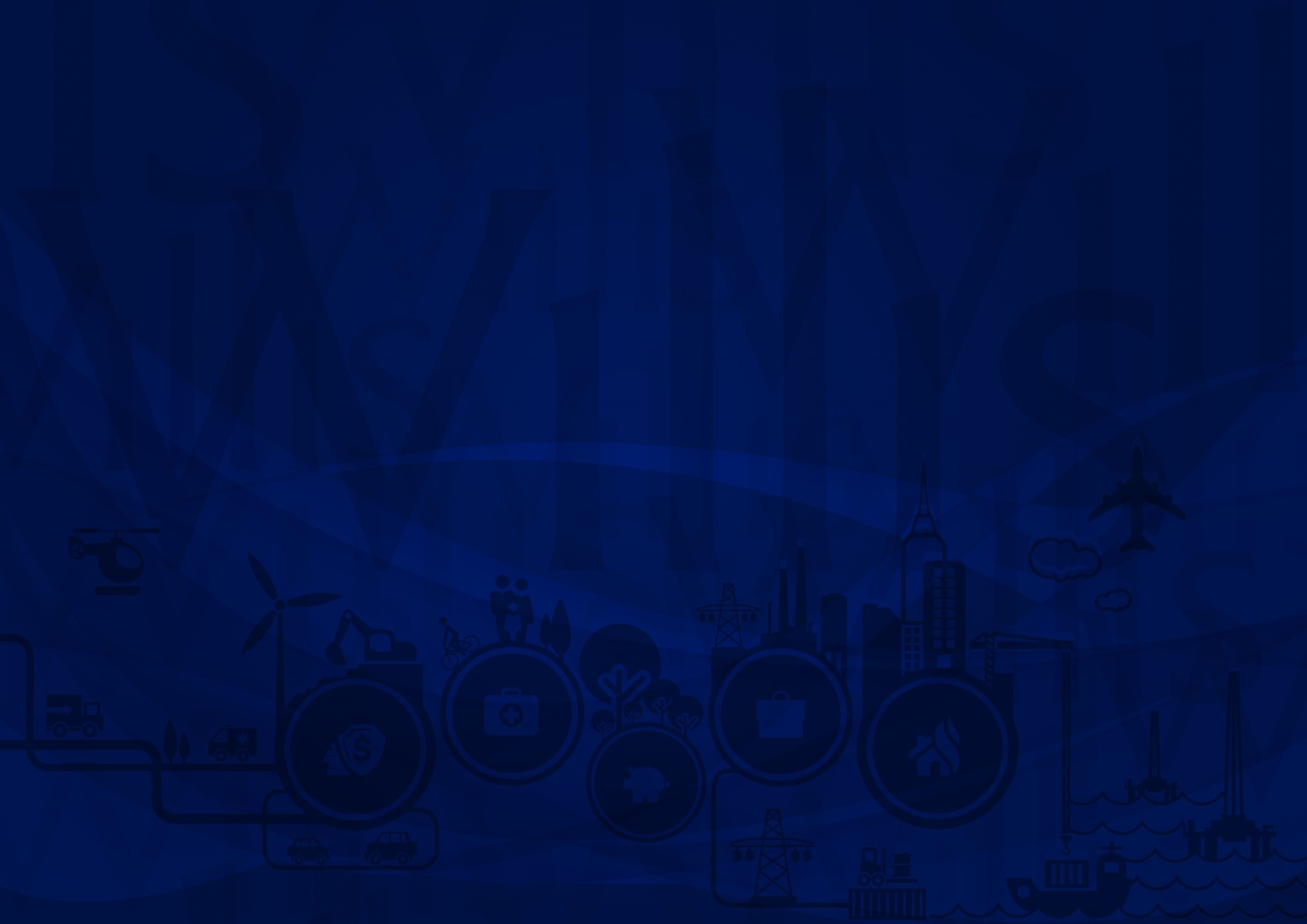 OBRIGADO
ALVARO IGREJAS
Corporate Risks Director
+55 (11) 2161-6029
+55 (11) 98757-3989 alvaro.igrejas@willis.com
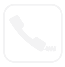 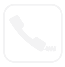 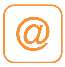 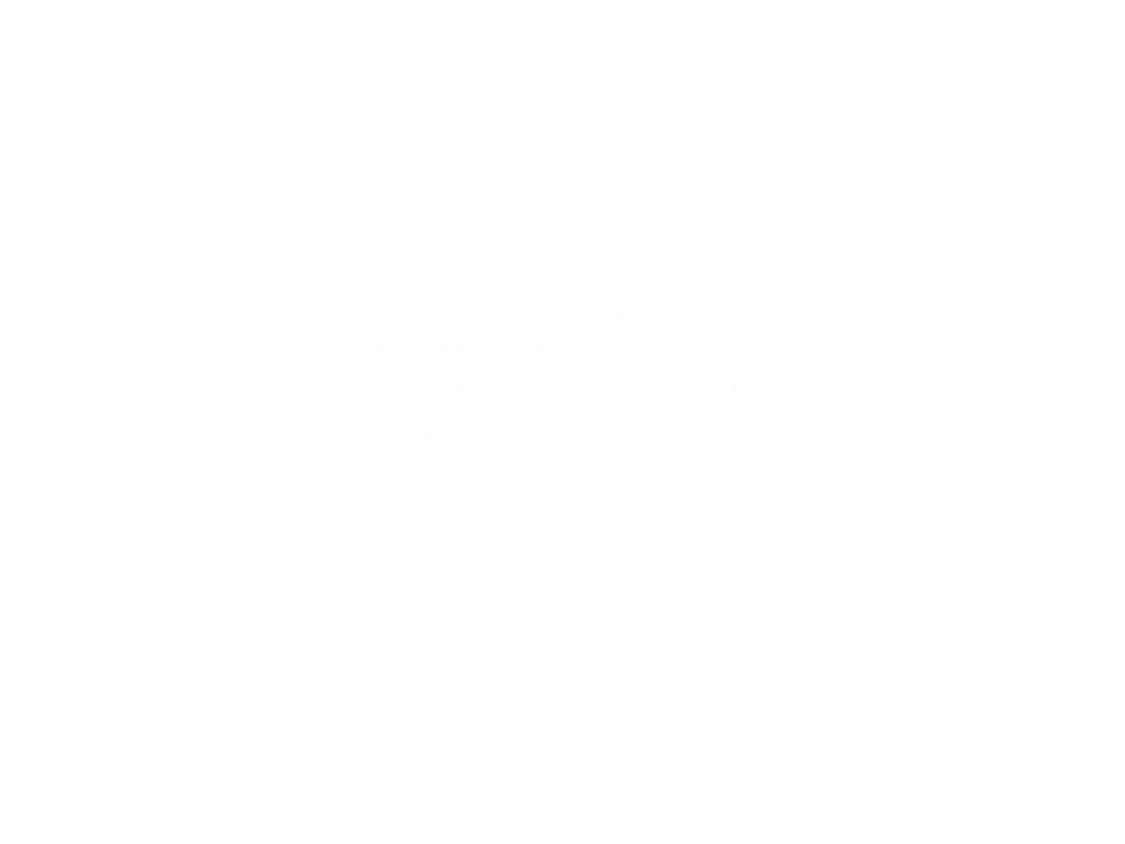